Проект по развитию речевого дыхания«Волшебный ветерок»
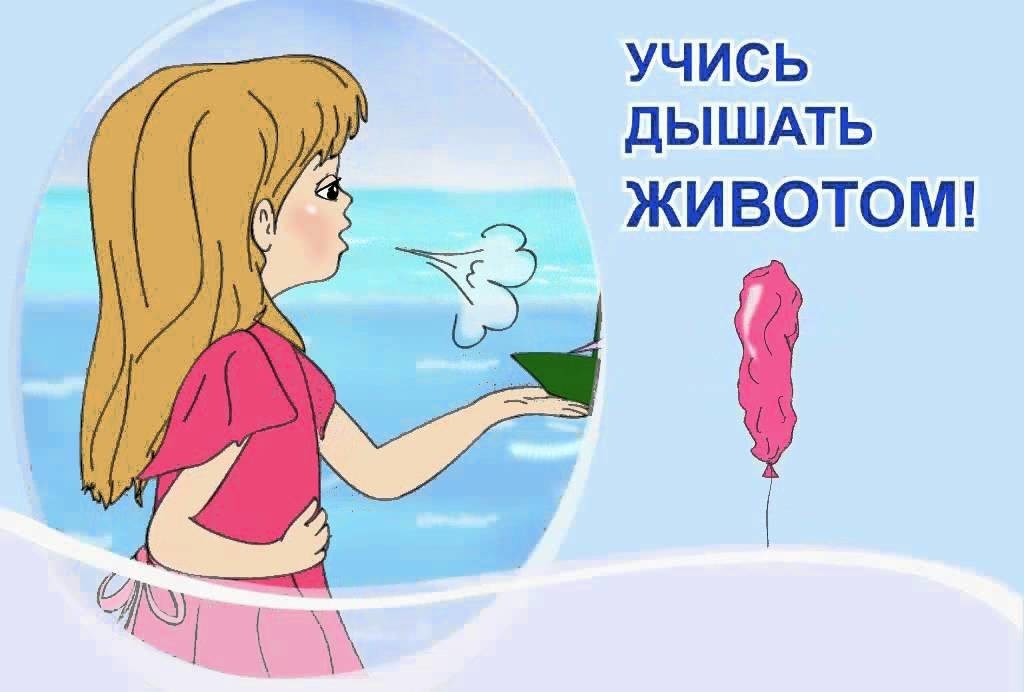 Цель проекта: Формировать у детей умение управлять органами дыхания, повысить интерес к играм на развитие речевого дыхания. 

Задачи: - формировать навыки правильного речевого дыхания;- развивать плавный речевой выдох;- Нормализовать просодические компоненты речи;- Формировать силу, плавность и целенаправленность воздушной струи;- Подобрать необходимый практический материал для зоны дыхания в речевом центре;- Повысить компетентность родителей в вопросах развития речевого дыхания, познакомить их с разнообразием дыхательных упражнений.

Участники проекта: дети подготовительной к школе группы, родители, воспитатели.
Итоги проекта:
Все пособия изготовлены совместно с детьми, родителями и воспитателями
Игры на дыхание тренируют выдох.  Он должен быть дольше, чем вдох.
Игры не просто развивают дыхание , но и учат управлять его силой
и направлением.
Дыхательная гимнастика полезна всем детям без исключения, даже если у ребёнка идеально поставлены все звуки!
А ещё это просто весёлое  интересное занятие для детей
Любимая игра наших детей.
Для развития речи полезно так же развивать мелкую моторику.
В этом помогут игры с сухим бассейном
Шнуровка, застёжки и пуговицы